Health visiting in policy, practice and research: Central, marginal or invisible?
Dr Sue Peckover
Reader, Centre for Applied Childhood Studies, 
University of Huddersfield 
19th October 2011
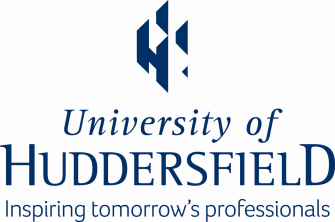 Introduction
Health visiting:
important role in delivering services to children & families 
often less visible in debates than other groups - social work
narrative of professional uncertainty BUT  survival and revival
 

This paper:
how health visiting is understood and ‘located’ in policy, practice, and research 
Thoughts   - rather than answers
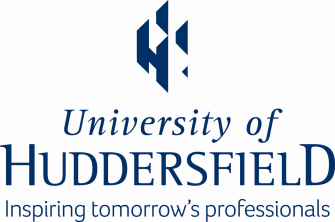 Health Visiting in Policy: Public Health
History and context for  HV is public health work:
Long history – 19th century roots
Focused on mothers and children 
Shaped professional identity and orientation

Contemporary context:
Children’s public health - importance of early years 
Health inequalities and population changes
New risks –  obesity, domestic violence
Emphasis on needs assessment
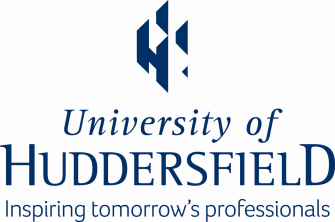 Health Visiting in Policy: The Welfare and Protection of Children
Long history of working with families where children are vulnerable and at risk of harm

Less visible 
Largely avoided public or media scrutiny  - child deaths/serious incidents 
despite high incidence in infants and under 5s  
 universality of health visiting
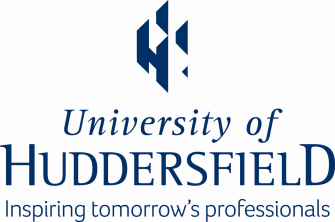 In the last decade, there has been a dearth of research or papers commenting on the child protection functions of health visitors. This silence on the subject runs counter to the experience of most practising health visitors whose daily work is still taken up with much child welfare work. However, it reflects the official rhetoric, which is that child protection duties are primarily the concern of social, not health, services (Cowley  et al  2004, p. 506).
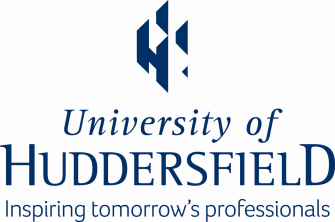 Health Visiting in Policy: The Welfare and Protection of Children
Contemporary  Context: 

Expansive safeguarding children agenda  (ECM) 
early intervention, multi-agency working & information sharing
outcome based 
broad risks and needs 
Post-Laming: 
HV contribution to safeguarding and protecting children affirmed
Child maltreatment  -  a public health issue (see Gilbert et al  2009)
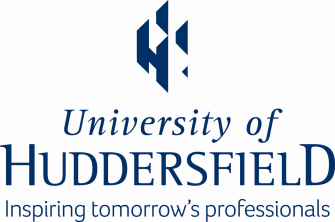 Opportunities and Challenges
Policies coincide (public health & safeguarding children)

How will  various demands impact upon service delivery at practice level?:

target service provision within a universal framework 
broader risks and emphasis on early intervention
concerns about workforce numbers – and fiscal restraints 
importance of professional judgement and relationship based nature of HV  - limited professional contact
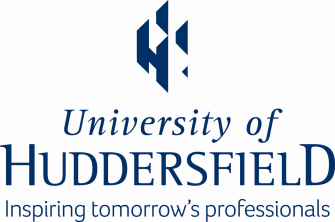 Health Visiting in Practice
Public health work in practice?
Role identity/orientation: policing? mothers friend? 
Places and spaces of HV work – invisible, mobile , gendered
Multiple: homes, health centres, community settings, offices
Largely outside  public view: often private domain of home and family  
Mobile: travelling between places
Gendered: Largely women workers  and mediated through mothers  - until recently  largely invisible within policy discourses
Changing/unstable: spatial and organisational reconfigurations. 
HVs located in   clinics, GP surgeries and Children’s Centres
co-located with other professionals social workers, nursery nurses etc
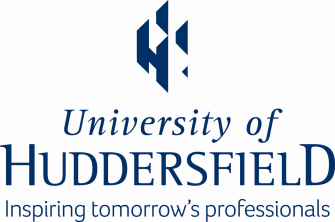 Health Visiting in the Academy
Relatively weak position within academic world

Caught between various disciplines: nursing, medicine, social work

Focus upon ‘health’  - an abstract , diverse and socially constructed concept

Struggle to establish HV as a discrete discipline underpinned by a scholarly body of work

Limited foothold in universities particularly at professorial level
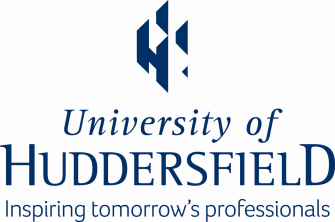 Health Visiting and Research
Small scale largely qualitative studies of professional practice - often individual researchers with HV background 

Few focused research studies or  trials

No coherent programme of research about health visiting

Drive  to demonstrate  evidence based practice  - difficulties for attributing outcomes to health visiting involvement

Lack of ‘alternative scholarships’ 
Ferguson – time and mobilities/space in social work
Postmodernism - health and welfare studies
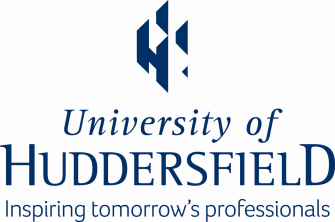 Final Thoughts
Tensions in how HV  is located and understood in policy, practice and research
A strength?
Enabling HV profession to adapt in response to policy and practice developments
HV always meets a central policy objective?
Child protection/early intervention/public health 
this may shift
Celebrate survival (and revival) of health visiting
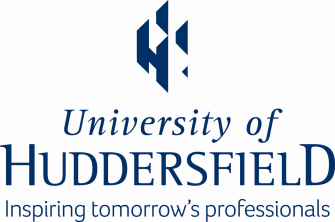 Thank You
Dr Sue Peckover

S.Peckover@hud.ac.uk


Peckover  S. (2011).  From ‘public health’ to ‘safeguarding children: British health visiting in policy, practice and research.  Children and Society.  Article first published online: 27 APR 2011 | DOI: 10.1111/j.1099-0860.2011.00370.x
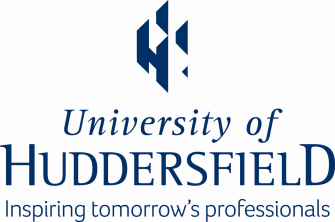